Lessons Learned in Project Management
Scoping
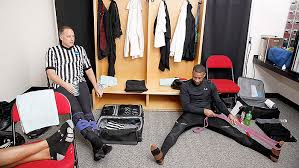 Scoping
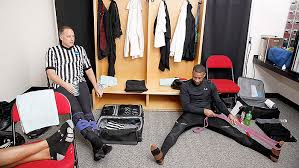 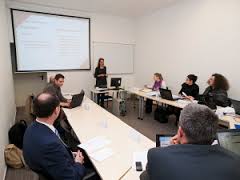 Points of Emphasis
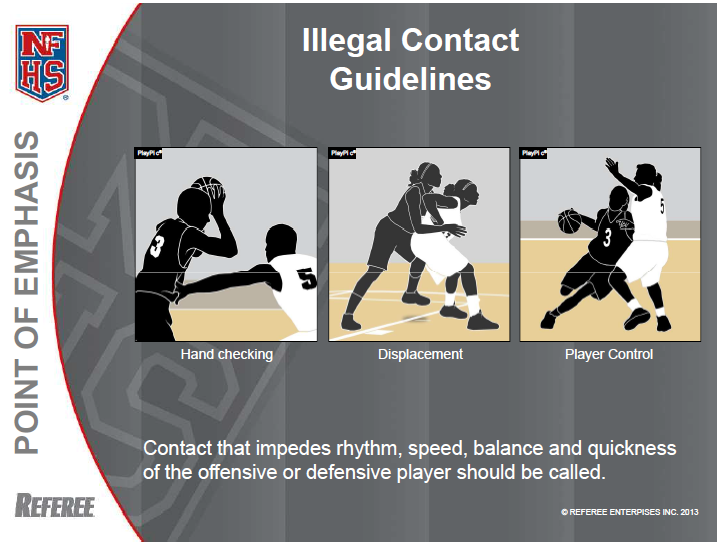 Points of Emphasis
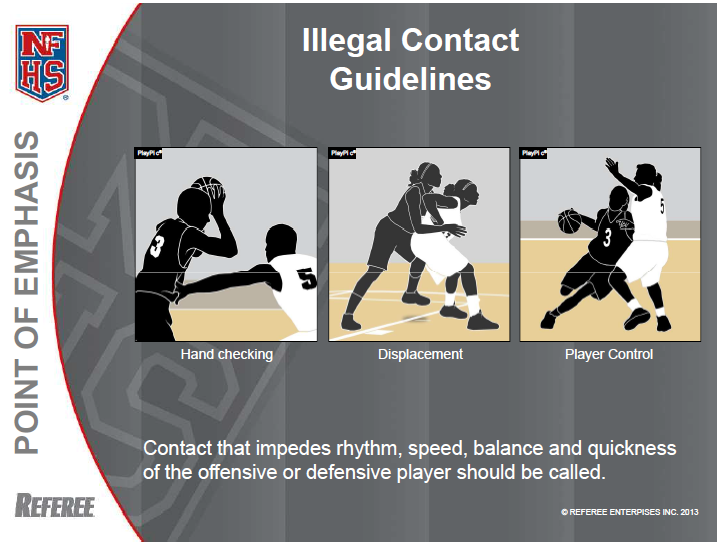 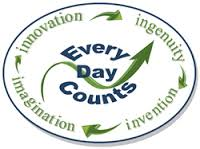 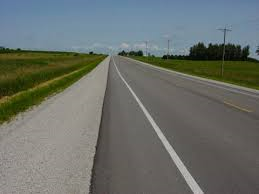 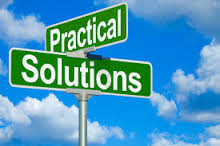 Stakeholders
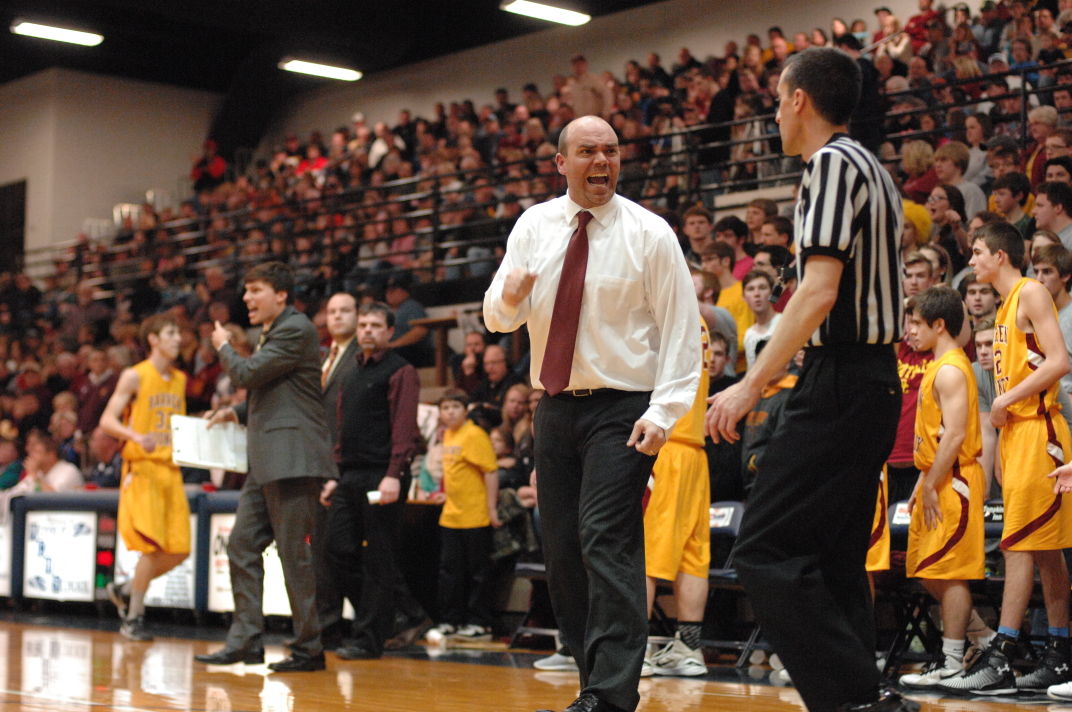 Stakeholders
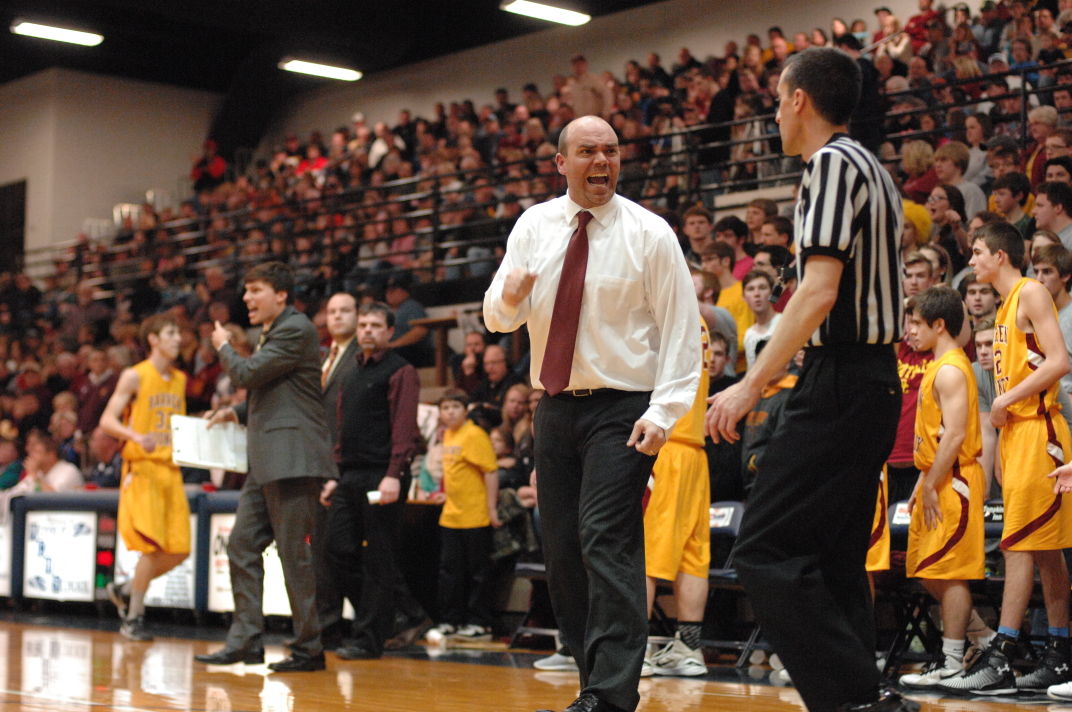 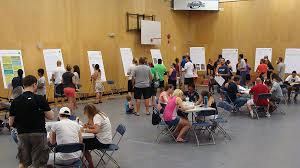 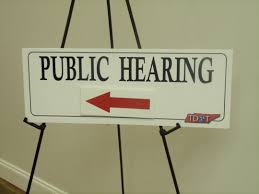 Rules/Guidelines
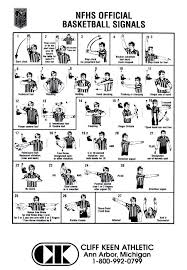 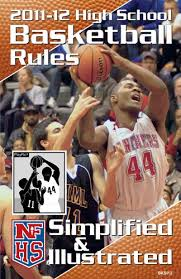 Rules/Guidelines
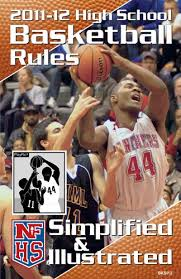 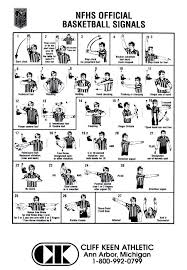 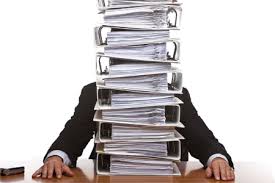 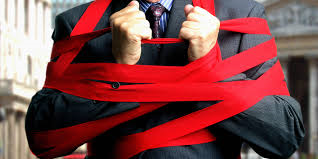 Troublesome Players
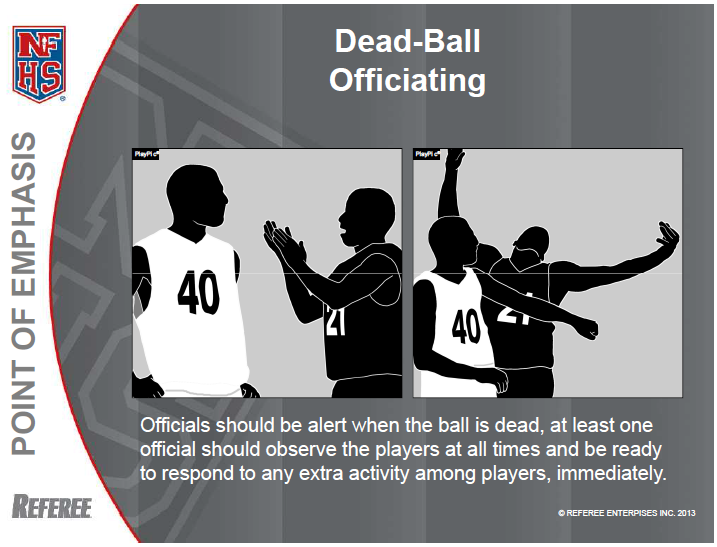 Troublesome Players
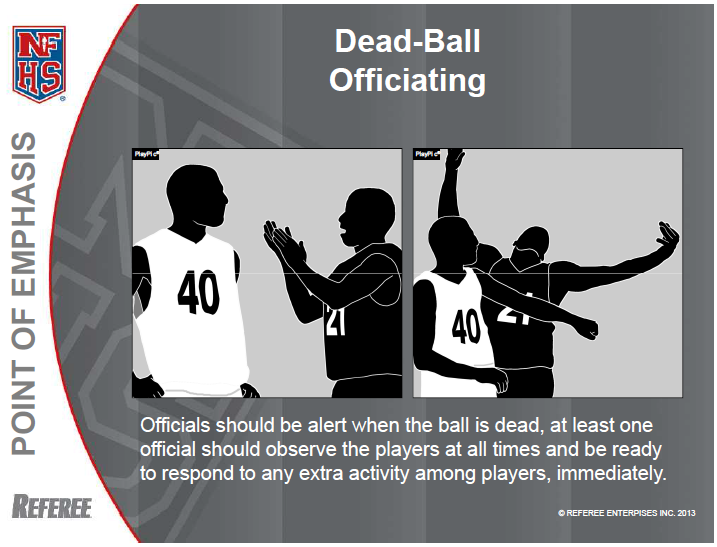 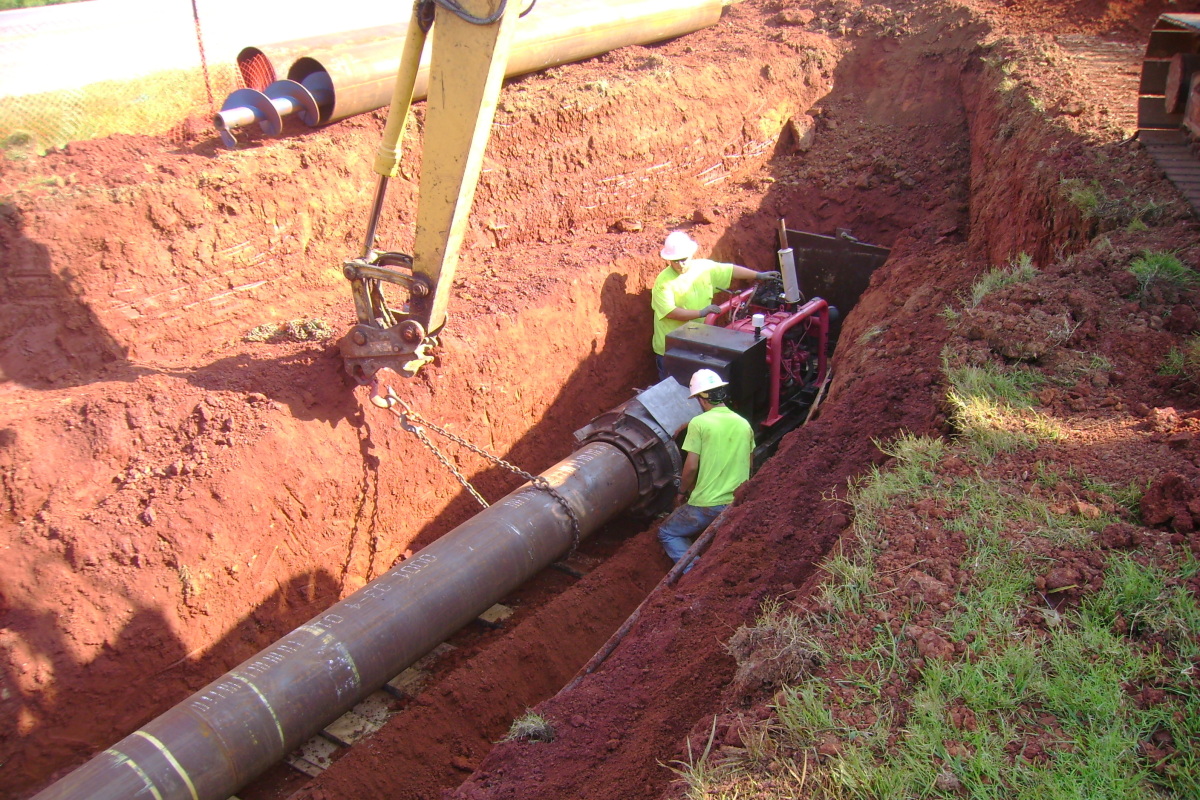 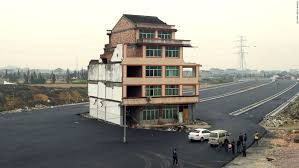 The End Game
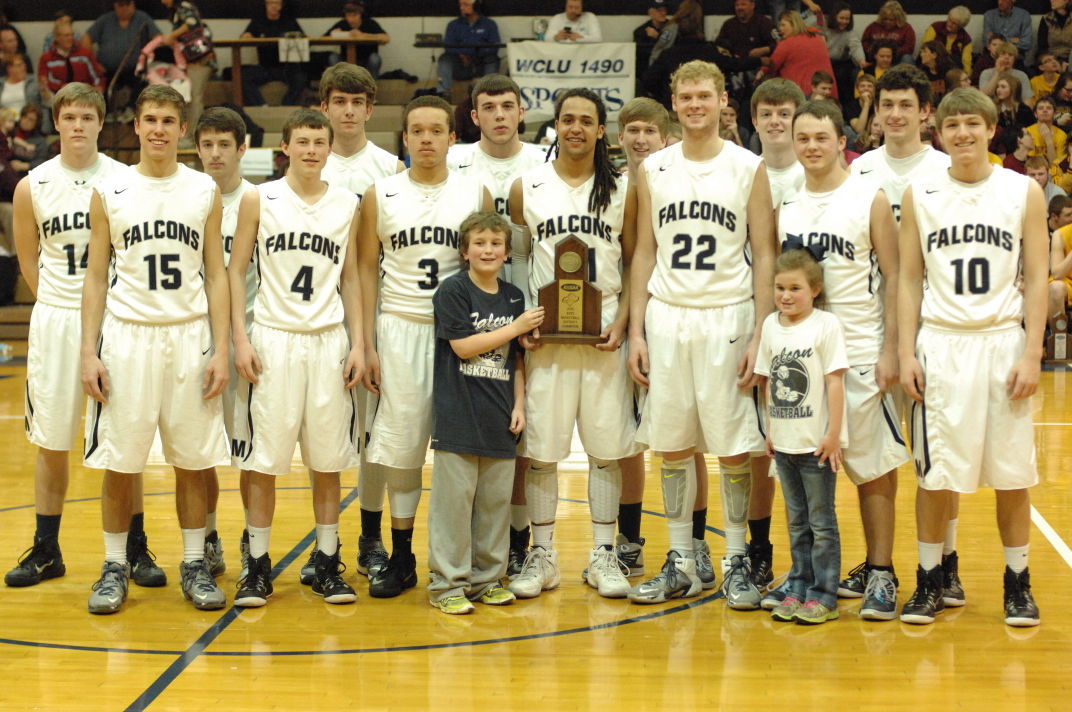 The End Game
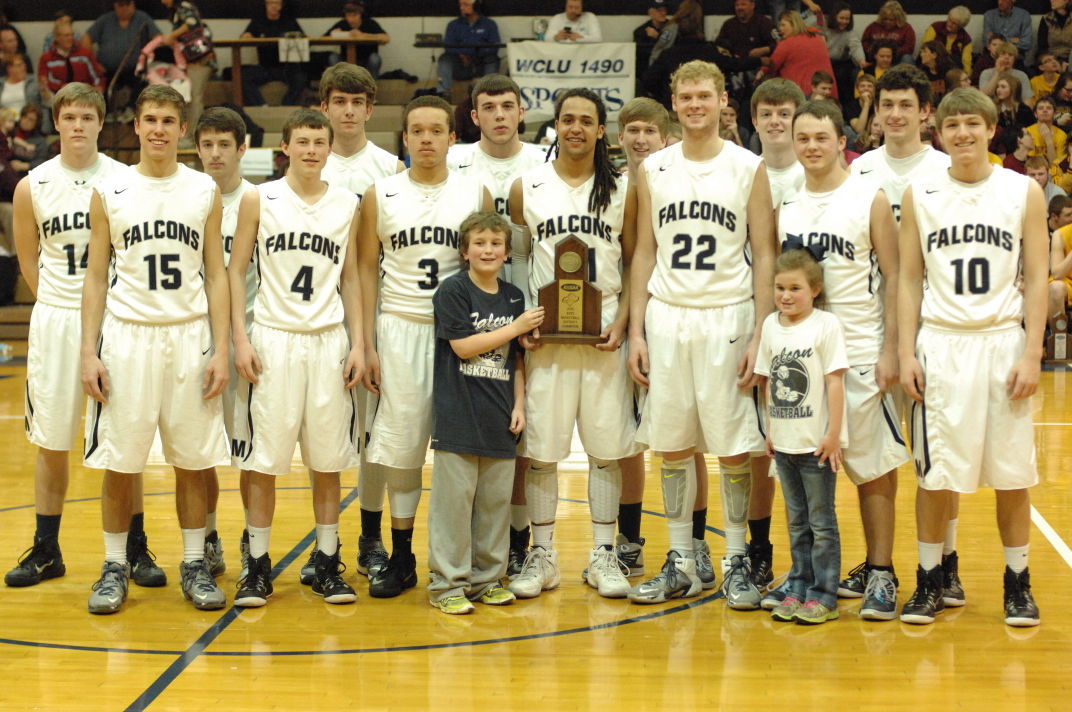 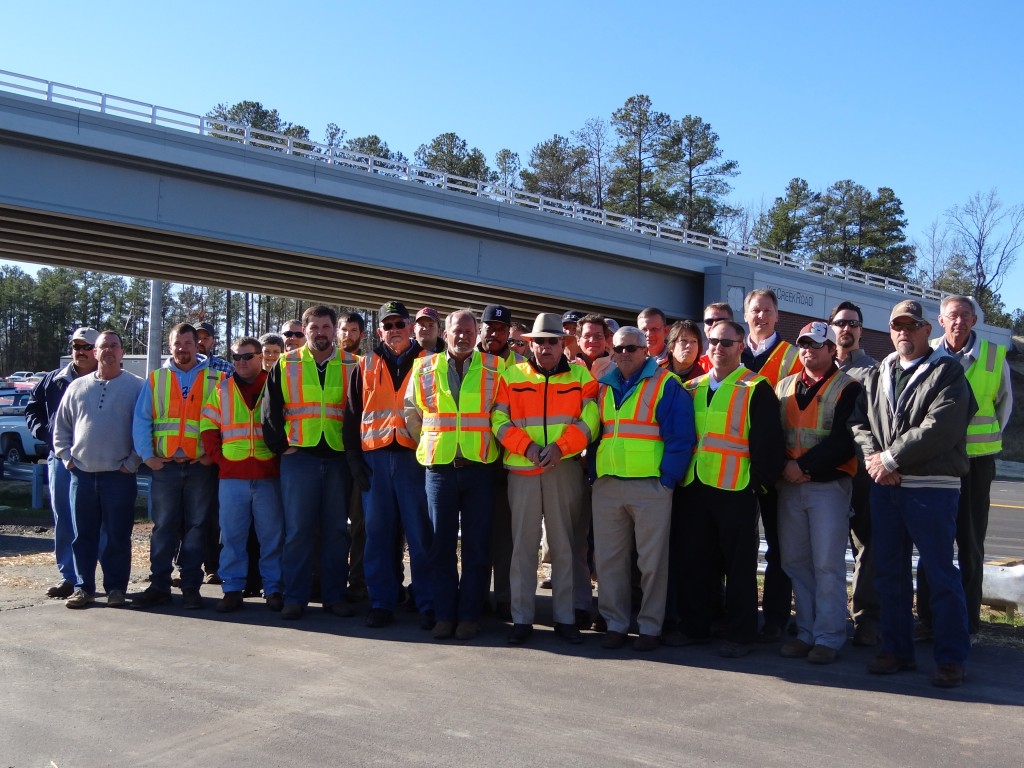